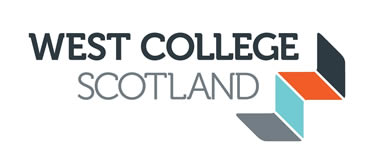 S4 Medical Laboratory Skills
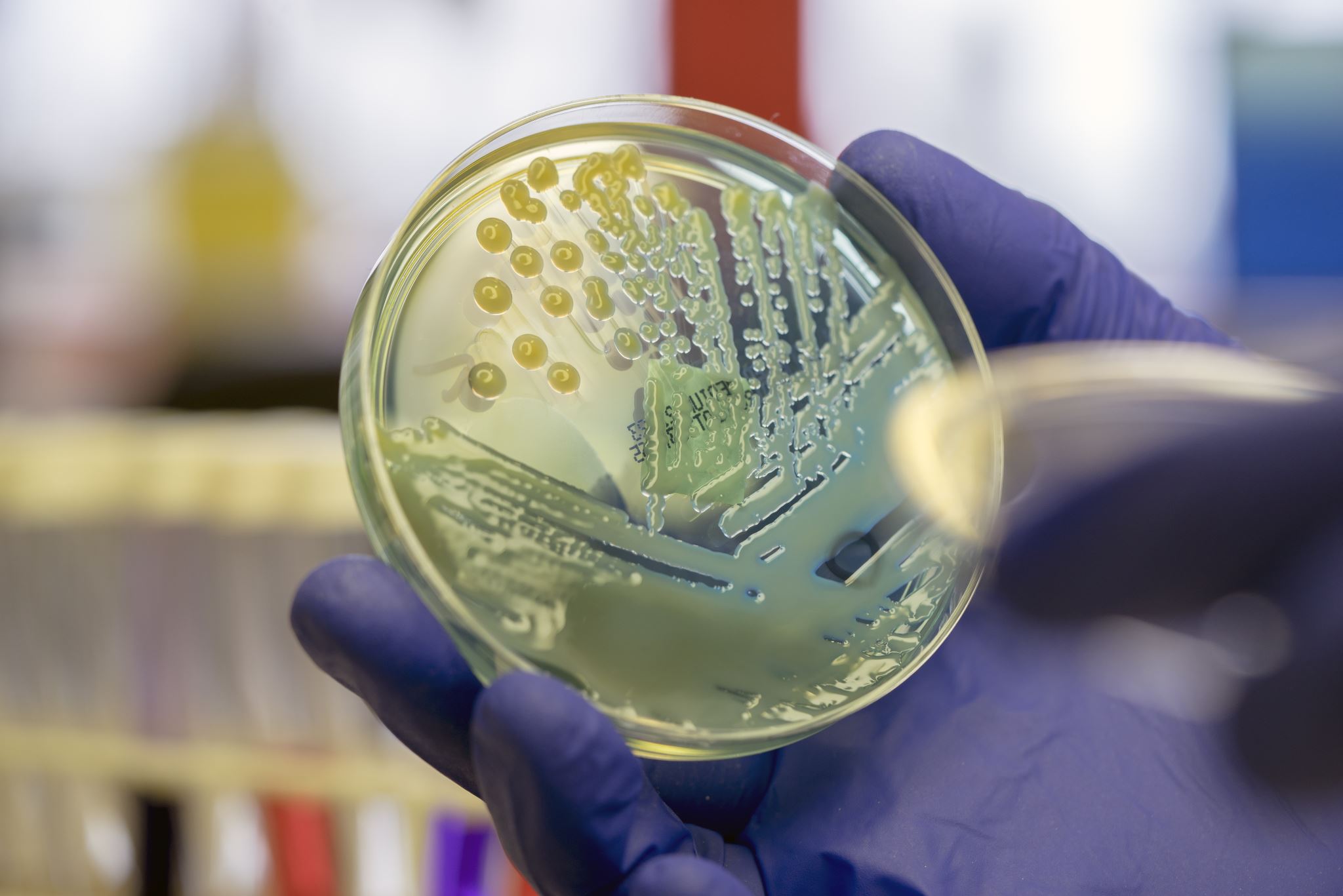 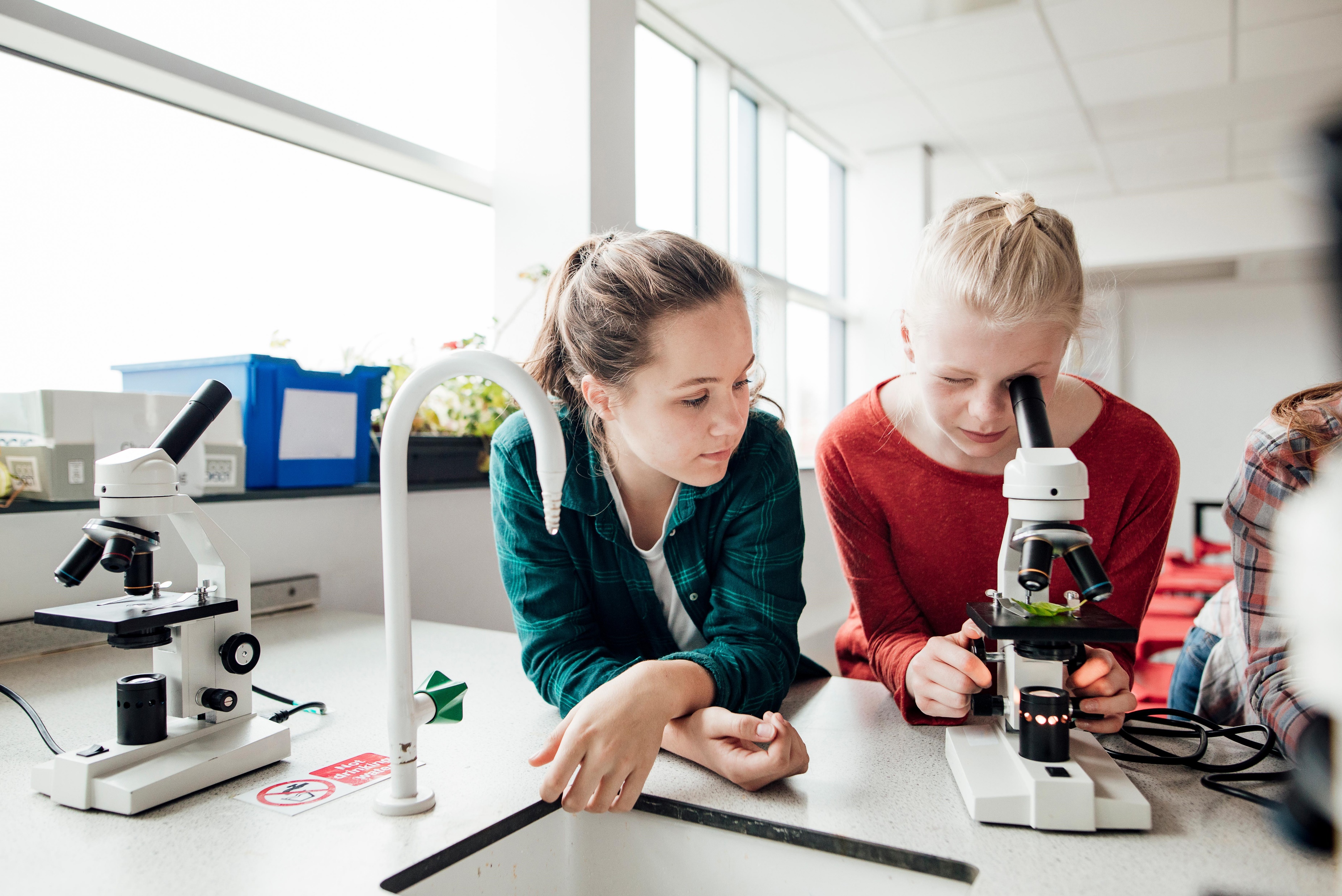 What is it?
Practical laboratory work that is useful when studying life sciences whether in school or at college /university

Working in college labs you’ll learn to use equipment and carry out a range of experiments and activities

You’ll learn about the types of jobs where the techniques would be used eg in a pathology lab, a haematology lab, a microbiology lab etc
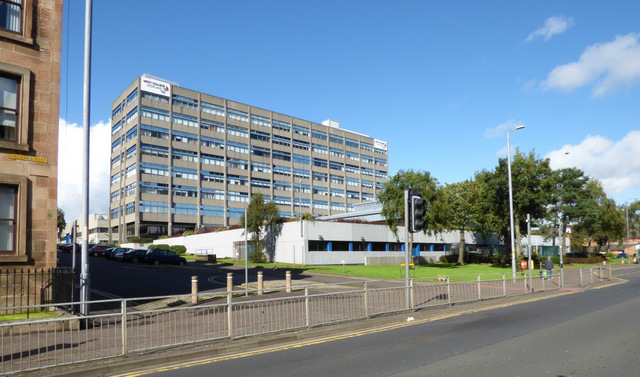 When & where is it?
It’s every Wednesday afternoon at Finnart Campus Greenock

You’ll work in the science labs

Sessions are from 1:30-4pm
This Photo by Unknown Author is licensed under CC BY-SA
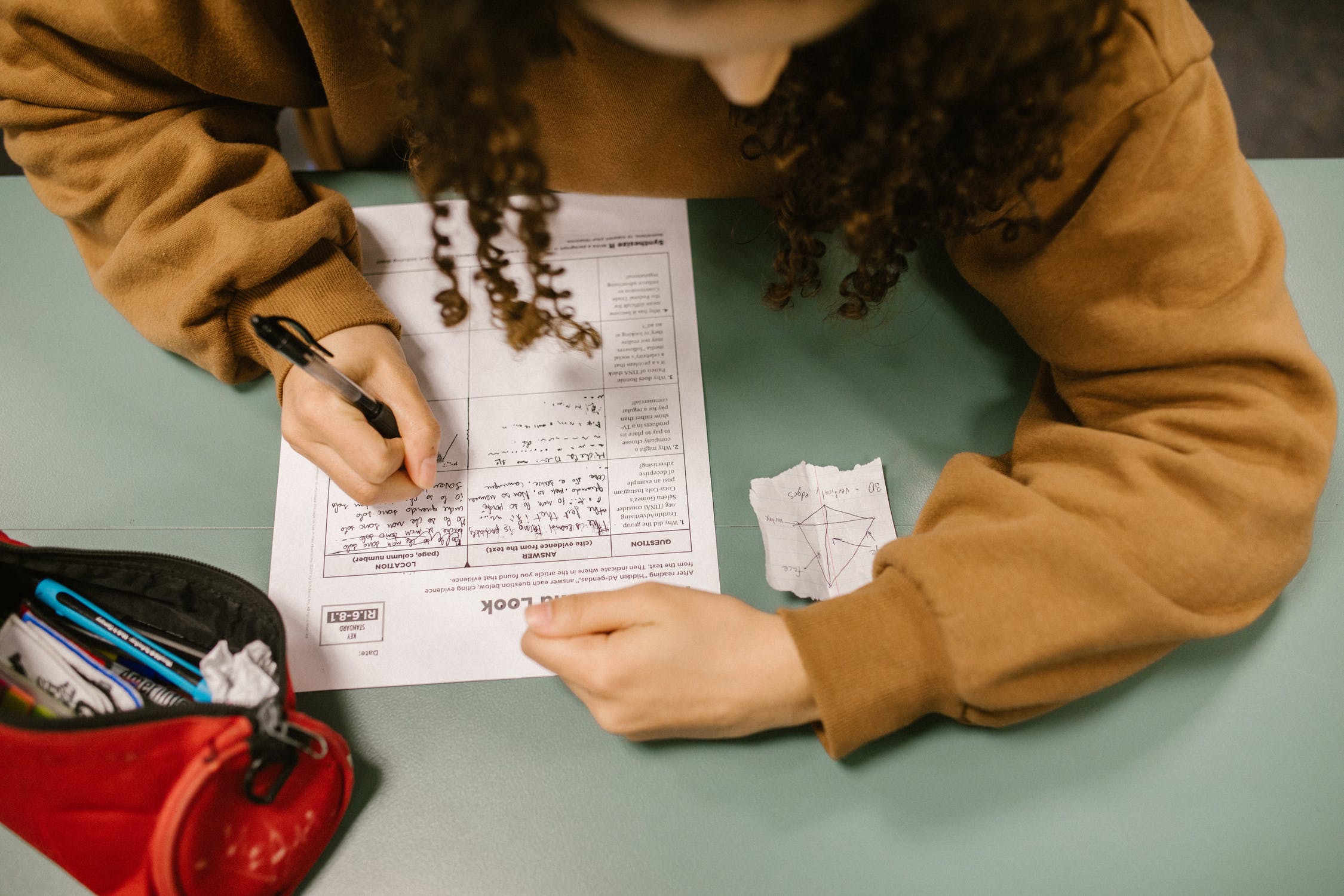 Is there an exam?
There’s no written exam for this subject

You will need to maintain a lab book throughout (we’ll show you what this involves)

You’ll also have to ‘review’ how your skills have developed during the course.

There will be a short online course to complete too
What would I do next?
We offer an S5/6 course in Microbiology & Pharmacology that you could progress to
This lets you continue to develop practical skills but also covers theory so will involve written tests too.



You could use your school qualifications and the S4 college course to gain entry to a full-time college course such as NC Applied Science Level 5 or Access to HN Science Level 6.